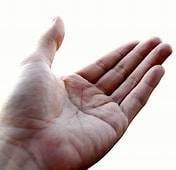 Αναπτυξη τησ λειτουργιασ του χεριου
Δρ Βλοτινού Πηνελόπη
Από ποιους παραγοντεσ εξαρτάται η αναπτυξη της λειτουργιασ του χεριου?
Σε τι αφορούν οι βασικέσ κινητικέσ παράμετροι της λειτουργιασ του χεριου?
Οι προηγούμενες παράμετροι μπορεί να αναπτύσσονται ανεξάρτητα από τις αδρές κινητικές δραστηριότητες

Η ανάπτυξη της λειτουργίας του χεριού εξαρτάται από  την καλώς υποστηριζόμενη ύπτια θέση, καθιστή θέση, όρθια στάση, ώστε το παιδί να μπορεί να επικεντρωθεί στην ανάπτυξη της λεπτής κινητικότητας
Ας θυμηθούμε τα ηλικιακα οροσημα για τη χρήση του χεριου
Πριν ξεκινήσουμε την εκπαίδευση του χεριού τι αξιολογούμε?
….και γιατί είναι αναγκαία η χρήση των χεριών??
Σκοποι της παρεμβασης : άνω άκρα και σταστικοι μηχανισμοι
Άνω άκρα και μη φυσιολογική κινητική συμπεριφορά
Η βελτίωση της στάσης του σώματος βελτιώνει σε πολλές περιπτώσεις και τη συνολική ικανότητα σύλληψης
Οι παραμορφώσεις μπορεί να περιοριστούν από συγκεκριμένες ενέργειες του σώματος
Μπορεί να χρησιμοποιηθεί η κάμψη του καρπού για το άνοιγμα του χεριού με έντονη κάμψη των δακτύλων και η λαβή με έντονη έκταση καρπού
Παρακαλώ μπείτε στη θέση  των παιδιών με ε.π. και υιοθετήστε τις παρακάτω παθολογικές στάσεις
Σκοπός στις ανωτερω εικόνες?
Βασικά πρότυπα του άνω άκρου και του χεριού για όλα τα επιπεδα αναπτυξης- διορθωτικά πρότυπα!
Αγωγή με Περιορισμό της Κίνησης
Το λιγότερο προσβεβλημένο άκρο μπορεί να ενεργοποιήσει τον κινητικό σχεδιασμό στην προσβεβλημένη πλευρά
Συστάσεισ για αγωγη και διαχείριση
Ποια προβλήματα συναντούμε και πρέπει να αντιμετωπίσουμε  στο ηλικιακό επίπεδο 3-5 μηνών
Άνοιγμα των χεριών
Το άνοιγμα των χεριών είναι απαραίτητο για την ανάπτυξη της ΑΠΕΛΕΥΘΕΡΩΣΗΣ!
Αργότερα θα απαιτηθεί το ενεργητικό άνοιγμα του χεριού για τη λαβή στο άνοιγμα του μεγέθους και του σχήματος του αντικειμένου
Μπορεί να υπάρχει πλήρης αδυναμία απελευθέρωσης του αντικειμένου ή να το έχει πιάσει το παιδί με υπερβολική κάμψη
Συστάσεισ
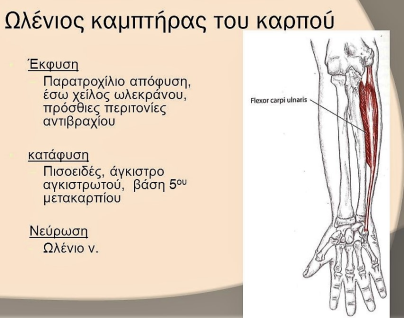 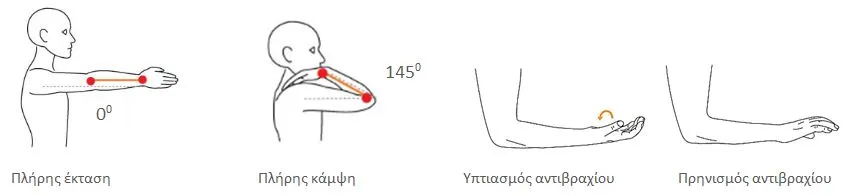 Συλληπτική ικανότητα
Τοποθετήστε διαφορετικά αντικείμενα μπροστά στο παιδί: να πιάσει υλικά και παιχνίδια, μαλακά και εύκολα για να τα πιάσει, γούνα, δέρμα, βελούδο, υαλόχαρτο, μεταλλικά, ξύλινα, βούρτσες.
Χρησιμοποιήστε άμμο και νερό, ζυμάρι κλπ
Τοποθέτηση στο στόμα μόνο για υλικά που δεν θα του προκαλέσουν κακό
Παιχνίδια μάσησης, στεφάνια, λαστιχένιους κρίκους, κουδουνάκια, μικρές μπάλες, πλαστικούς σωλήνες, σπογγώδη παιχνίδια
Ποικιλία αντικειμένων που ταιριάζουν στην παλάμη του παιδιού για να προσεγγίσει με διαφορετική λαβή
Κώνοι, μαλακά αντικείμενα πρώτα και μετά σκληρά, μην χρησιμοποιείτε αντικείμενα πολύ μικρά ή πολύ μεγάλα!
Τα ελαφρά αντικείμενα είναι πιο εύκολα από τα βαριά
Χειρολαβές, χερούλια,  μπάρες, να καθίσει, να γονατίσει, να σταθεί να κινηθεί σε μια αιώρα, σε κουνιστό άλογο, σε τραμπάλα
Αλλάξτε τις λαβές των αντικειμένωνπιο παχιές, των κουταλιών
Ενθαρρύνουμε να κρατάει με το χέρι το ρούχο του 
Σύλληψη και σφίξιμο εντός παλάμης
Η σύλληψη και το ρίξιμο είναι συχνά  
όχι όμως και η σύλληψη και η απελευθέρωση!
5-7 μηνων
Καθυστέρηση στην επιτυχημένη προσέγγιση προς μια ή όλες τις κατευθύνσεις, 
Καθυστέρηση στη δραστηριότητα χέρι προς το στόμα
Μη φυσιολογικές λαβές
Εμμένοντα παθολογικά αντανακλαστικά: διάσωσης άνω και κάτω άκρων προς τα κάτω κ εμπρός
    
	
	Εκούσια σύλληψη, παλαμιαία σύλληψη,   χρήση και των 2 χεριών, πιο ακριβής, φόρτιση βάρους στο ένα ή και στα δύο χέρια.
Το ρίξιμο του αντικειμένου είναι φυσιολογικό μέχρι τον 7ο μήνα.Μετά πρέπει το παιδί να μπορεί να συγκρατήσει κ 2ο κύβο ενώ κρατά ήδη έναν.  
Σε αμφίπλευρη κ μετά μονόπλευρη λαβή των ποδιών του παίζει με τα δάκτυλα του
Συστάσεισ---Ενέργειεσ προσέγγισησ
Για να οργανώσουμε τη σύλληψη σε αυτό το ηλικιακό επίπεδο 5-7 μ. μπορούμε να χρησιμοποιήσουμε τα ακόλουθα βασικά προτυπα του άνω άκρου:
1. Κάμψη ώμου – έκταση αγκώνα—πρηνισμός —χέρια ανοικτά ή σε λαβή
2. Διαγώνια—ανύψωση ώμου – απαγωγή—έξω στροφή– έκταση—ή κάμψη αγκώνα—υπτιασμός—δάκτυλα και αντίχειρας ανοικτός για την προσέγγιση προς τα πάνω
ΓΙΑ ΕΝΔΥΣΗ, 
ΒΟΥΡΤΣΙΣΜΑ ΜΑΛΛΙΩΝ (με κάμψη αγκώνα)
3. Το αντίθετο διαγώνιο για το (2) είναι κάτω προς προσαγωγή, έσω στροφή, πρηνισμό αγκώνα, χέρι κλειστό 
Για ΕΝΔΥΣΗ πχ παντελονιού, 
ΠΛΥΣΙΜΟ ΠΡΟΣΩΠΟΥ
κλπ
4. Διαγώνια κάμψη— προσαγωγή— έξω στροφή— υπτιασμό αγκώνα— σε κάμψη ή έκταση 
ΔΚΖ ΑΓΓΙΓΜΑ ΠΡΟΣΩΠΟΥ
ΧΤΕΝΙΣΜΑ ΜΑΛΛΙΩΝ
ΣΚΟΥΠΙΣΜΑ ΜΥΤΗΣ
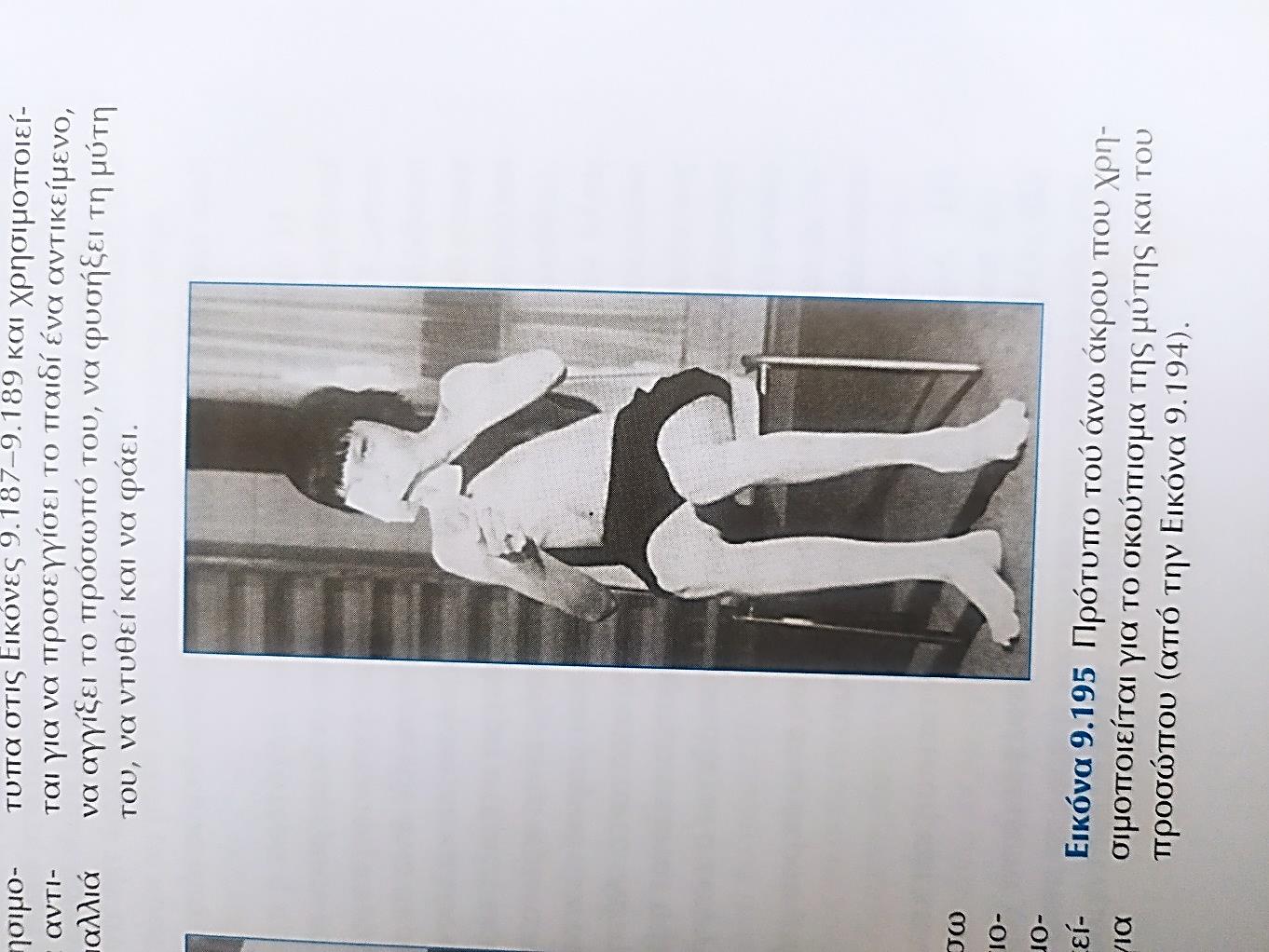 5. Το αντίθετο διαγώνιο γι ατο (4) είναι η Έκταση –προσαγωγή—έσω στροφή πρηνισμός αγκώνα, χέρι κλειστό ή ανοικτό
ΔΚΖ ΠΡΟΣΕΓΓΙΣ ΜΕΣΑ ΣΤΟ ΜΑΝΙΚΙ
ΣΗΚΩΜΑ ΕΝΌΣ ΑΝΤΙΚΕΙΜΕΝΟΥ
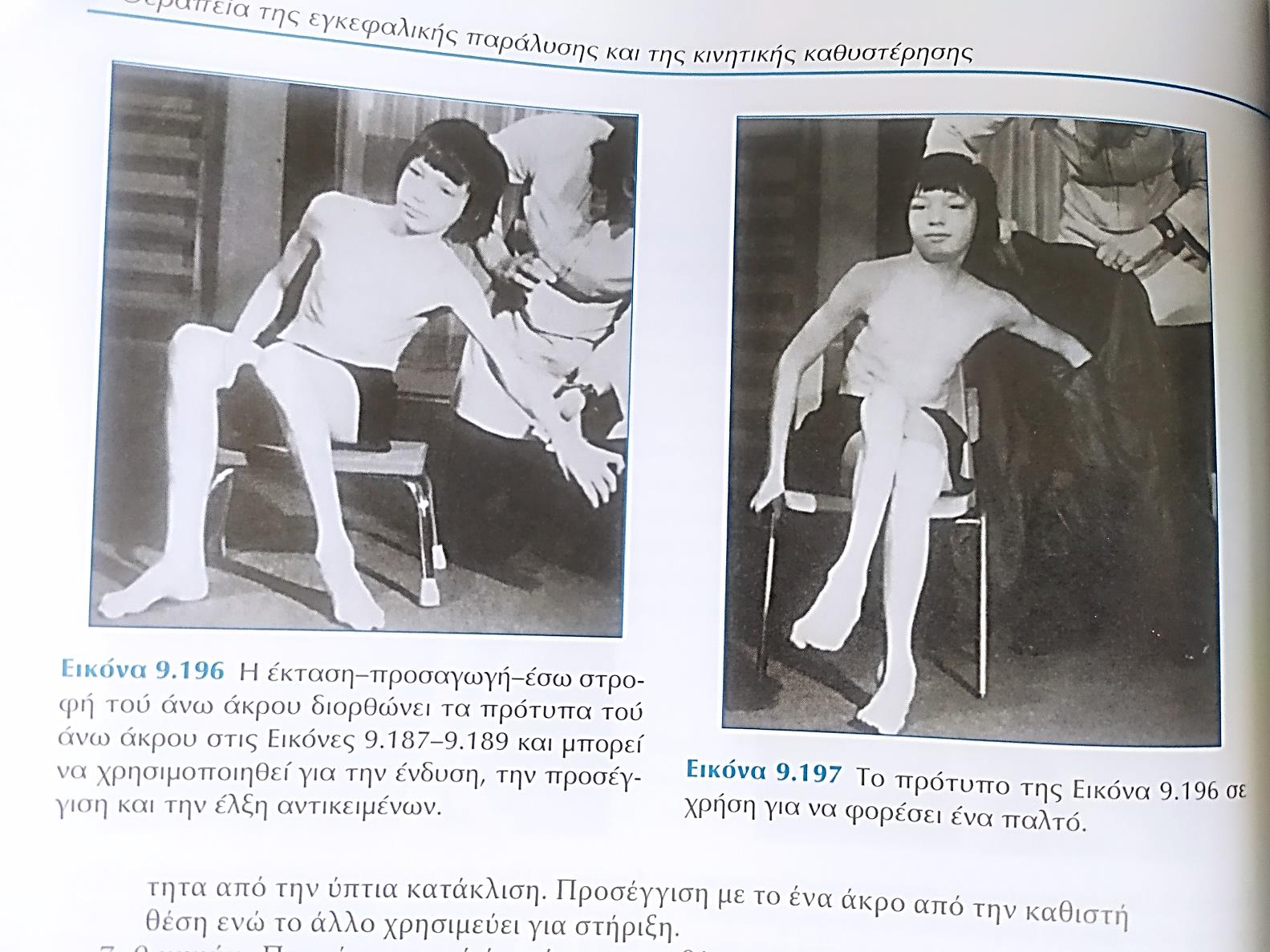 6. Εκτός των εναλλασσόμενων διαγώνιων προτύπων χρήσιμες είναι οι : εναλλαγή κάμψης# έκτασης 
ΔΚΖ ΚΑΘΑΡΙΣΜΟΣ ΚΑΘΡΕΦΤΗ
ΣΚΟΥΠΙΣΜΑ ΤΡΑΠΕΖΙΟΥ
ΚΑΘΑΡΙΣΜΟΣ ΤΡΑΠΕΖΙΟΥ
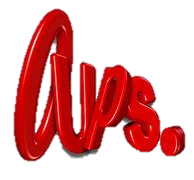 Πρακτικά σημεία…..
Θυμηθείτε!
Πρέπει να χρησιμοποιούνται όλες αυτές οι θέσεις
Πρέπει να περιλαμβάνεται ΣΤΡΟΦΗ του κορμού
Ξεκινούμε σε καλά υποστηριζόμενες θέσεις
Σταδιακά λιγότερη στήριξη ως πρόκληση….
ΚΑΤΕΥΘΥΝση προσεγγισησ
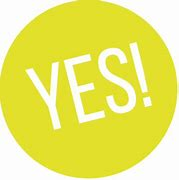 Τι διευκολυνσεισ κανουμε ?
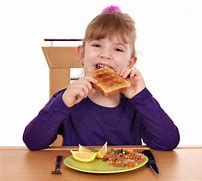 Όραση & προσεγγιση του άνω άκρου
Είναι σημαντικό να συνεχιστεί η ανάπτυξη των οπτικών ικανοτήτων του παιδιού και να συνδέεται με την ανάπτυξη των ικανοτήτων του χεριού!
Τα μάτια εστιάζουν, παρακολουθούν, διατηρούν την προσοχή σε ένα αντικείμενο
Το προγραμμα για την ενίσχυση όρασης και προσεγγισησ αντικεμενου πρέπει να περιλαμβανονται…..
Μονόπλευρα Πρότυπα  κινεί το παιδί μόνο τη μία πλευρά του . Να πιάνει με το ένα στήριγμα και με το άλλο ένα αντικείμενο. Σταθεροποίηση #χειρισμός αντικειμένου
 Αμφίπλευρα πρότυπα με τα 2 άκρα προς την ίδια κατεύθυνση (αμφίπλευρα & συμμετρικά) π.χ. ώθηση μπάλας, πιάσιμο ραβδιού
Αμφίπλευρα πρότυπα με τα 2 άκρα σε αντίθετες κατευθύνσεις , πχ στον ερπυσμό, τροχαλίες , πετάλια στο ποδήλατο
1
2
3
Αμφίπλευρα πρότυπα με κάθε άκρο προς διαφορετική κατεύθυνση πχ προς το πλάι ή μπροστά (αμφίπλευρα και ασύμμετρα) σε δραστηριότητες ανώτερες και περίπλοκες
4
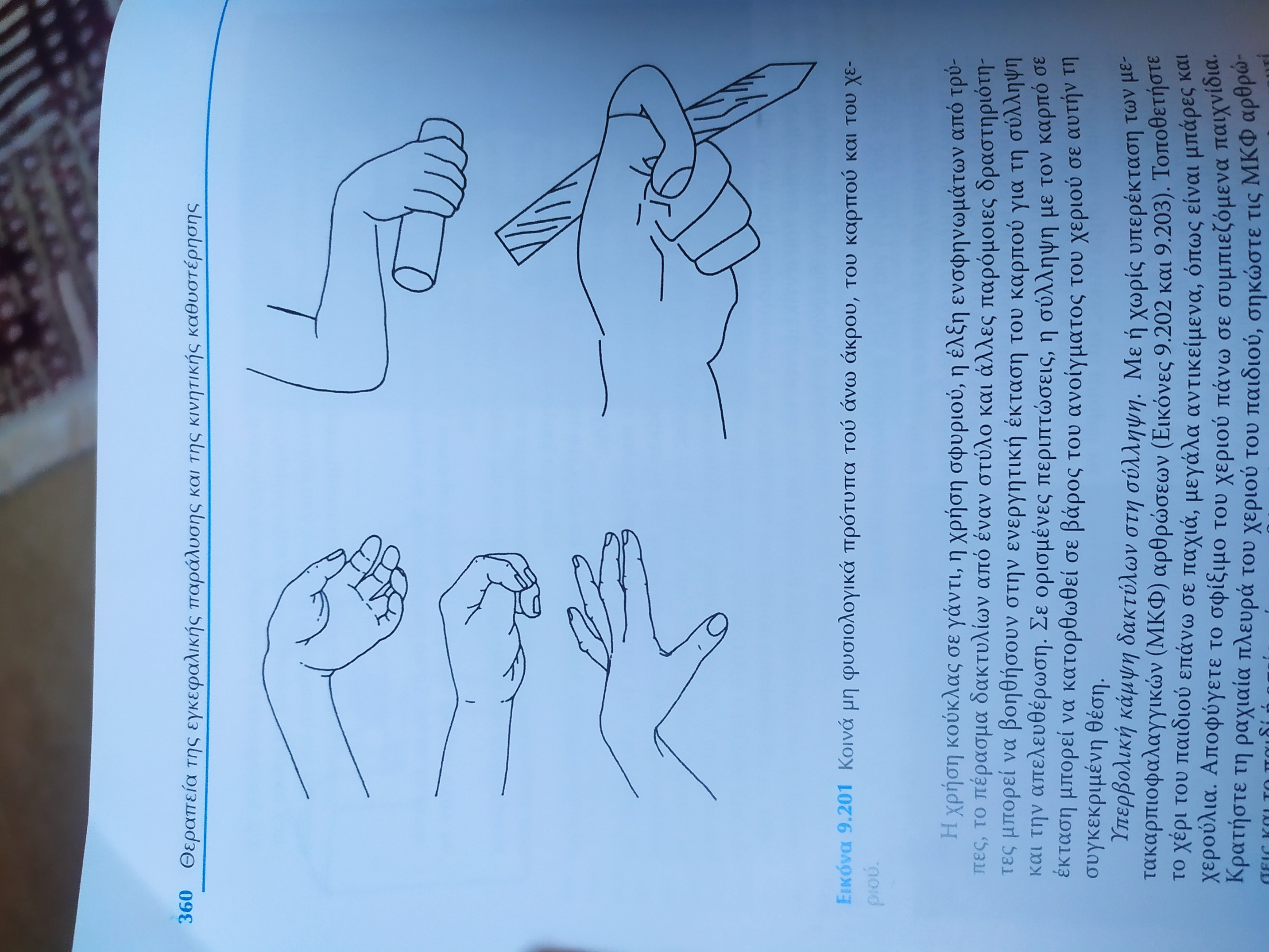 Στη μη φυσιολογική σύλληψη τι προβληματα περιμένουμε να δούμε?
Όταν έχουμε κάμψη του καρπού με παλαμιαία σύλληψη ή σύλληψη δίκην λαβίδας: πιέστε τον καρπό του παιδιού προς τα κάτω καθώς προσπαθεί να πιάσει.
Ορισμένα παιδιά πρέπει να εκπαιδευτούν στο να λειτουργούν το χέρι  με τον καρπό στη μέση θέση. Ίσως χρειαστεί ένας νάρθηκας καρπού για διατήρηση μέσης θέσης και έκτασης καρπού
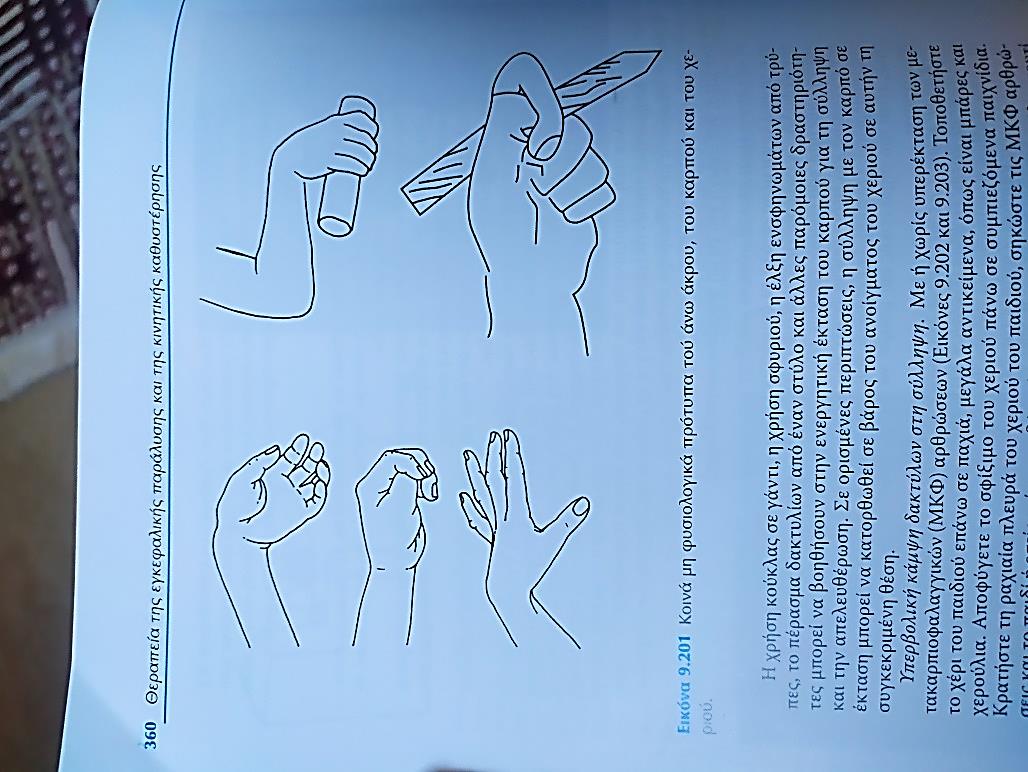 Υπερβολική κάμψη των δακτύλων στη σύλληψη  χρησιμοποιούμε παχιά μεγάλα αντικείμενα όχι συμπιεζόμενα . Η σύλληψη καρτών, καπακιών μπορεί να χρησιμοποιηθεί ώστε να ευθειαστούν τα δάκτυλα

Αντίχειρας σε προσαγωγή & ωλένια σύλληψη η ωλένια σύλληψη μπορεί να προκύπτει ως αντιστάθμισμα της έντονης προσαγωγής του αντίχειρα.
Ζητάμε από το παδί>>>να σπρώχνει αντικείμενα με τον αντίχειρα (κερκιδική πλευρά)& να κάνει σύλληψη μόνο από την κερκιδική πλευρά
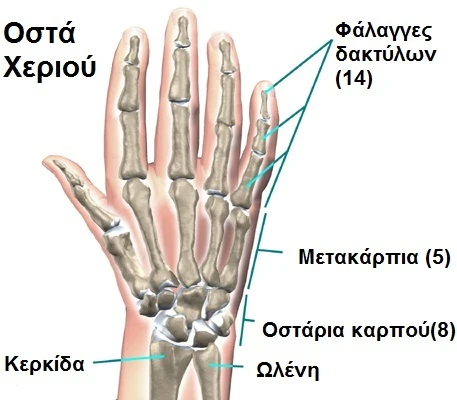 Κατασκευάζω νάρθηκα σε σχήμα 8 για να αποφύγω των ωλένια σύλληψη
Τι συμβαινει όταν το παιδι εχει αδυναμία χρήσησ και των 2 χεριών ταυτόχρονα?
Παρατηρείται σε παιδιά κάτω του αναπτυξιακού επιπέδου των 6 μηνών
Μπορεί να οφείλεται….
Τι δραστηριότητεσ δίνω τοτε?
Φυσιολογικό αναπτυξιακο σταδιο 7-9 μηνών– τα συχνα προβληματα
Συστάσεισ για την αγωγή και την εκπαιδευση
 ότι δουλεύαμε μέχρι σήμερα το συνεχίζουμε
Εκπαιδεύουμε στην ενεργητική σύλληψη του παιδιού για τη σίτιση, την ένδυση, το πλύσιμο, την τουαλέτα, 
έντονα δουλεύουμε την ΑΠΕΛΕΥΘΕΡΩΣΗ του αντικειμένου από το χέρι
η ωλένια σύλληψη εξελίσσεται σε κερκιδική
ξεκινάμε τη σύλληψη δίκην λαβίδας
παλαμάκια με ανοικτά χέρια και επαναλαμβανόμενες κινήσεις
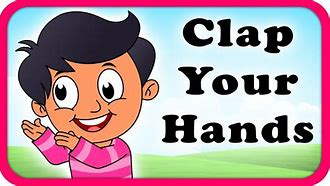 Αναπτυξιακο επιπεδο 9-12 μηνών—συχνα προβληματα
Μη φυσιολογικές επιδόσεις: ίσως επιμονή μη φυσιολογικών λαβών του χεριού, μη φυσιολογική απελευθέρωση. Ίσως υπερβολική αντίδραση αποφυγής -εμπόδιο στον έλεγχο της απελευθέρωσης και ίσως υπερβολικό άνοιγμα χεριού στην έκταση
Συστάσεισ για αγωγή και απελευθερωση
Η απελευθέρωση είναι εφικτή μόνο όταν ο καρπός είναι σε κάμψη
Το παιδί μπορεί να χρησιμοποιήσει το άλλο χέρι για να βοηθηθεί
Απελευθέρωση ενός αντικειμένου έναντι σε μια σκληρή επιφάνεια
Απελευθέρωση του αντίχειρα σε προσαγωγή και κάμψη της παλάμης  εκπαιδεύουμε με το ενεργητικό άνοιγμα του χεριού μαζί με την απαγωγή του αντίχειρα μετά τον υπτιασμό .Ίσως χρησιμοποιήσουμε και έξω στροφή αγκώνα
-Απελευθέρωση με ωλένια απόκλιση 
-Απελευθέρωση με υπερβολικό άνοιγμα δακτύλων: υπερβολική απαγωγή και υπερέκταση ΜΚΦ αρθρώσεων
Εκπαίδευση σε σύλληψη σε υπτιασμό
Για να ενισχύσω τη λεπτή σύλληψη…..
Βελτιώνω τη μεμονωμένη κίνηση των δακτύλων και παράγω την ενέργεια του ΔΕΙΚΤΗ!
Βάδιση δακτύλων στο τραπέζι, 
Θεατρικά έργα για τα δάκτυλα
Δακτυλόκουκλες

Προσέγγιση του αντικειμένου με τον δείκτη και κατάδειξη –και πίεση με μεμονωμένο δάκτυλο
Βοηθήστε το παιδί να  χρησιμοποιεί τηλέφωνο, να πιέζει αριθμούς, παιχνίδια ταμειακές μηχανές, πίεση σε ζυμάρι άμμο, γραμμές με το δάκτυλο και αφρός, να κάνει τελείες, να κλείνει τις κόπιτσες, να ανάβει /σβήνει φως, να πιέζει πλήκτρα σε πιάνο….
Ενίσχυση δικην λαβησ λαβίδασ
Μαζέψτε κομμάτια δημητριακών, κουμπιά, μπίλιες, παχιές κιμωλίες και μολύβια
Παιχνίδια με μοχλούς και σχήματα
Κουζινικά και φλυτζανάκια με λαβές
Κούρδισμα ρολογιού
Πλαστελίνη, πηλός, βίδωμα # ξεβίδωμα, 
Χρώμα σε δάκτυλα και ζωγραφική
Ξεκόλλημα ετικετών, να ανοίξει πορτοφόλι κλπ
Χειρσιμός αντικειμενων και αντιληψη
Ο χειρισμός έχει πλέον ενσωματωθεί με την αντιληπτική ανάπτυξη των παρακάτω:


Χώρος και βάθος σε συντονισμένες δραστηριότητες προσέγγισης κ σύλληψης αντικειμένων
Αναγνώριση σχημάτων και ταυτίσεις
Μέγεθος κατά την τοποθέτηση αντικειμένων σε δοχεία σύμφωνα με το μέγεθος τους
Διάκριση υλικών και της υφής τους 
Άλλες γνωσιακές και κοινωνικές δραστηριότητες όπως ο αποχωρισμός, η κατάδειξη, το χάιδεμα προσώπου  στον καθρέφτη, και το χαμόγελο στον εαυτό
Ο χειρισμός των αντικειμένων εξελίσσεται σε αμφιχείριο και αργότερα γίνεται εντός του ενός χεριού στο 3ο έτος ζωής.

Ο κινητικός σχεδιασμός πρωτότυπων δραστηριοτήτων ξεκινά στην ηλικία των 2,5-3 ετών στα υγιή παιδιά
Αντίληψη , σύλληψη ιδεών, αντιληπτική κινητική ενσωμάτωση και λεπτος κινητικός χειρισμόσ αντικειμενων
Αναπτύσσονται με δραστηριότητες: χάντρες, περάσματα, σχεδίαση, ζωγραφική, χρήση πίνακα με ενσφηνώματα, βιδωτά παιχνίδια, 
Συντονισμός χεριού –ματιού
Εξελίσσονται ως εξής ρυθμόςταχύτηταακρίβεια
Χρήση ναρθηκών και γυψονάρθηκων
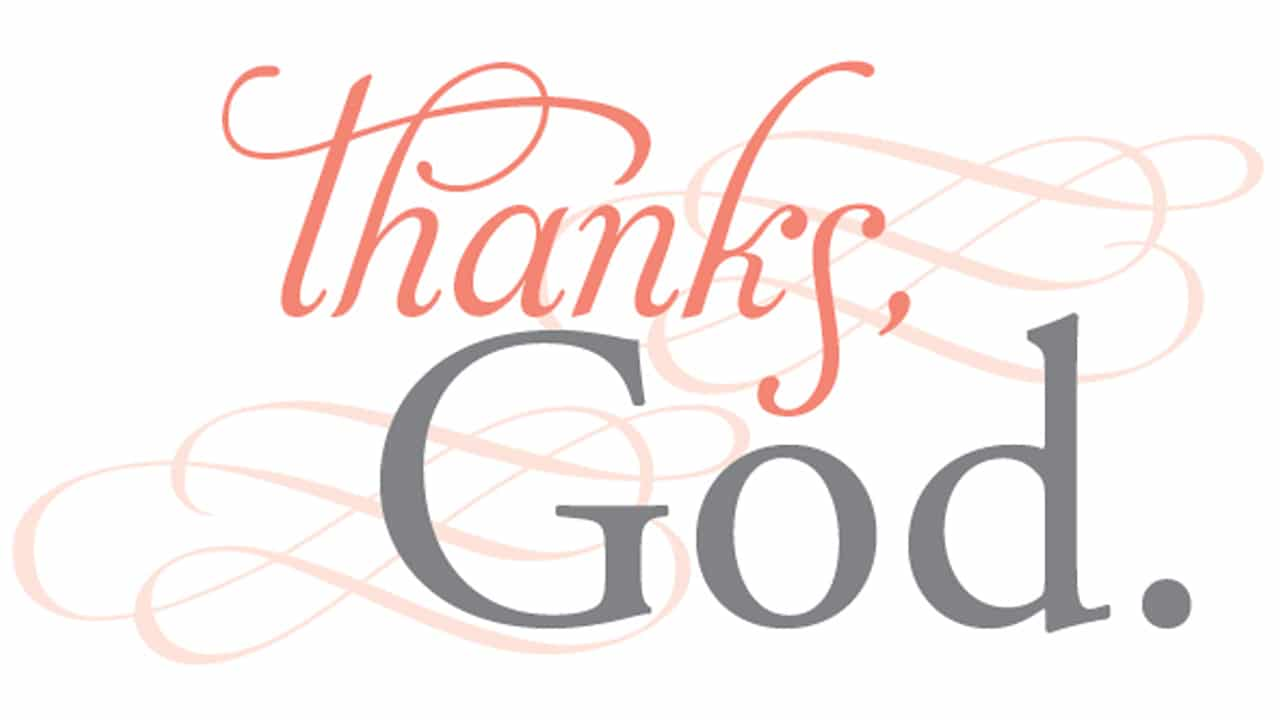